Astro-Imaging Highlights from BMVO-2
Dick SteinbergDVAA MeetingDecember 17, 2010
Site, telescopes and cameras
Milky Way nebulae and clusters (~10-3 Mly) 
Nearby galaxies  (~10 Mly)
Lyman-Break galaxy  (z = 2.73  12 Gly)
Quadruple Quasar
[Speaker Notes: ]
Blue Mountain Vista Observatory
On the Colosimo property in New Ringgold PA
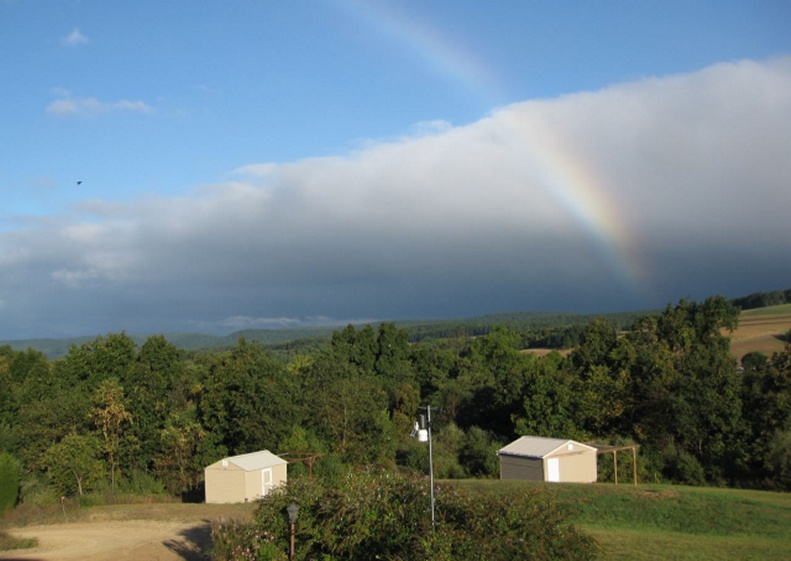 [Speaker Notes: ]
Initial Installation at BMVO, Jan 2010
Thanks to Don D’Egidio and Frank Colosimo
The Telescopes
Takahashi FSQ-106N quadruplet fluorite APO refractor 106mm f/5
88mm image circle
Fully corrected FOV 9.5°
Starizona Hyperion 317mm f/8
Cassegrain reflector with  Harmer-Wynne corrector
70 mm (1.6°) diffraction-limited image circle
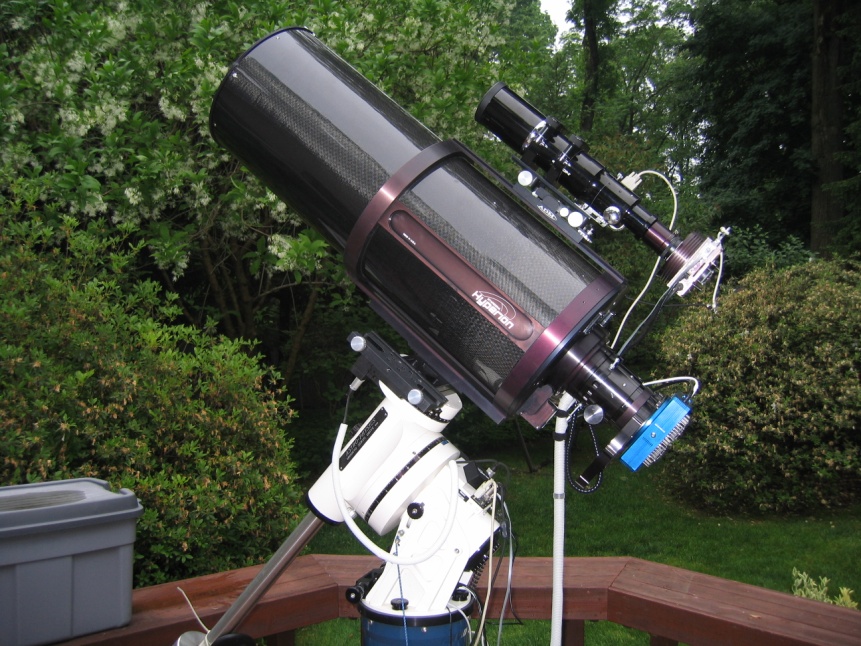 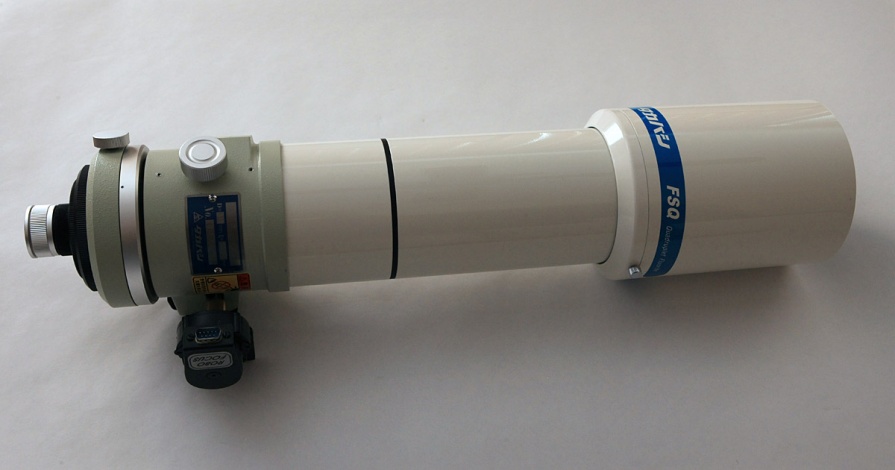 The  Cameras
Color – Orion StarShoot Pro v1
   (used with NP101 and TAK FSQ106)
Monochrome – Apogee U16M
      (used with 12.5” Hyperion)
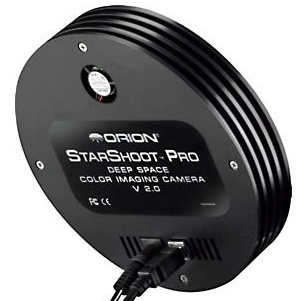 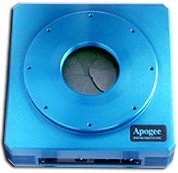 3 scopes, 3 cameras 1 mount on Paramount ME at BMVO, New Ringgold, PA - July 2010
Two-day old Moon
M8, the Lagoon Nebula in Sagittarius
M20, the Trifid Nebula in Sagittarius
[Speaker Notes: 30x2min, cropped]
The California Nebula in Perseus, NGC1499
M42, the Orion Nebula
2010-02-12T23:53:07  16x5’  np101 f/5.4
[Speaker Notes: 2010-02-12T23:53:07  16x5’  np101 f5.4]
The Horsehead Nebula in Orion(B33, a part of IC434)
M31, the Andromeda Galaxy
distance ~ 2.5 Mly,  z~.0002, RV~54 km/s
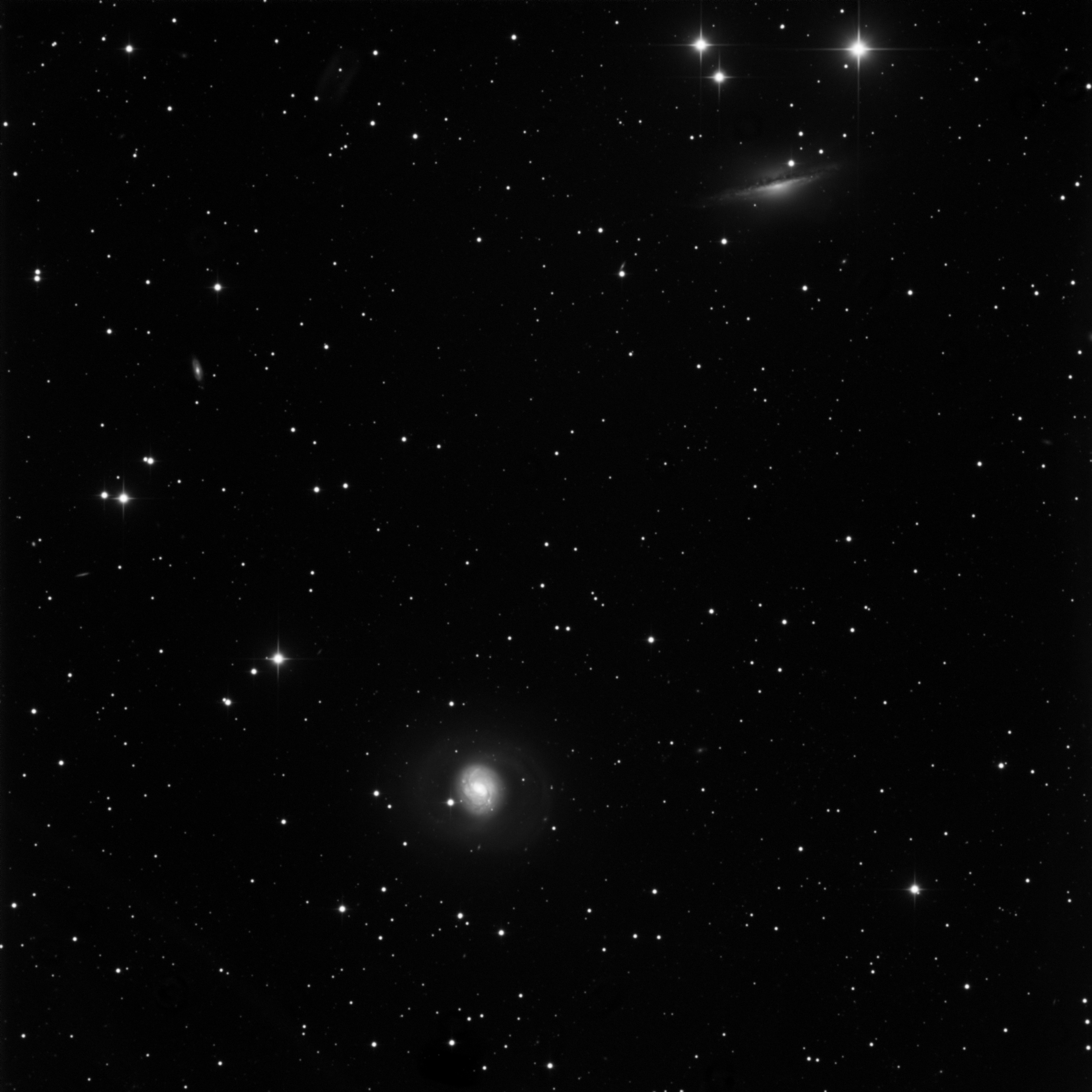 Deep Sky Images w Hyperion
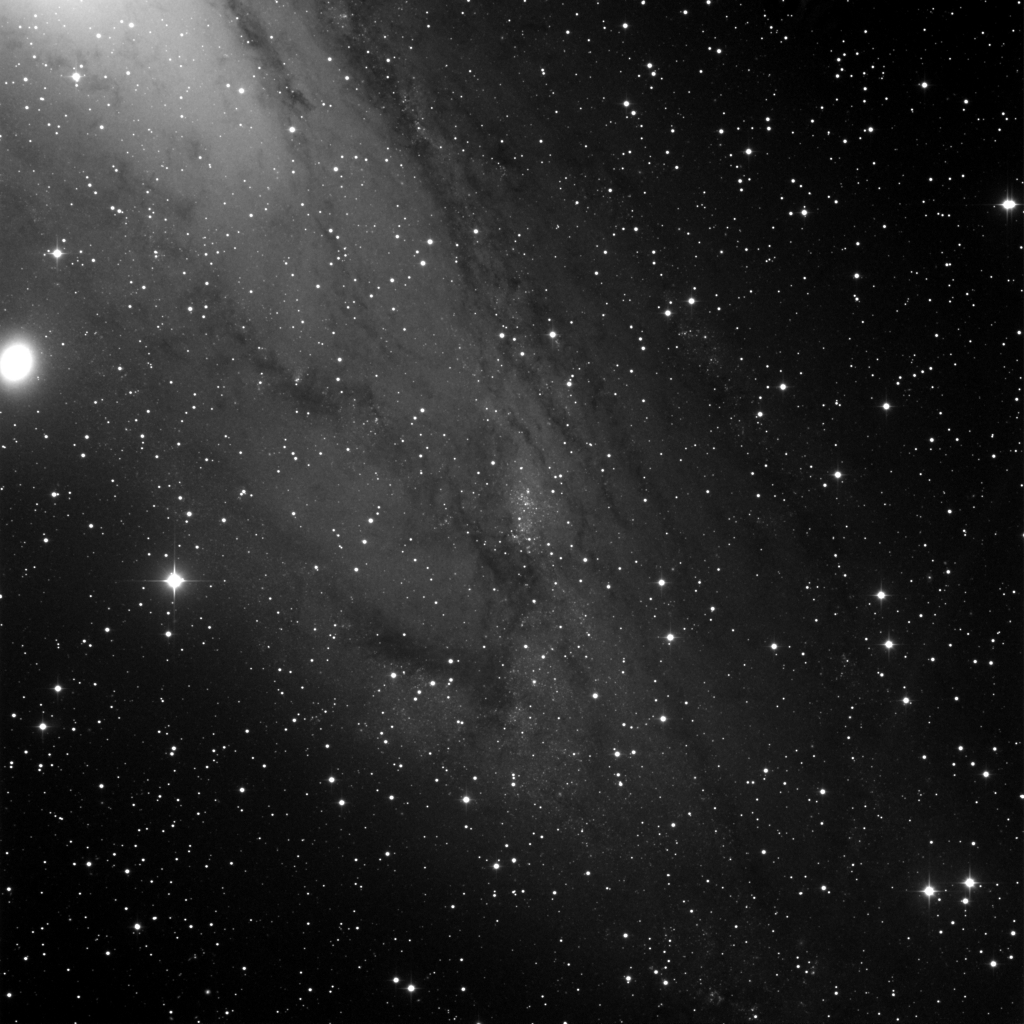 Open cluster
 in the Great Andromeda
 galaxy
ngc206-12x5min-ddp.jpg
[Speaker Notes: Open cluster in the
Great Andromeda
 galaxy]
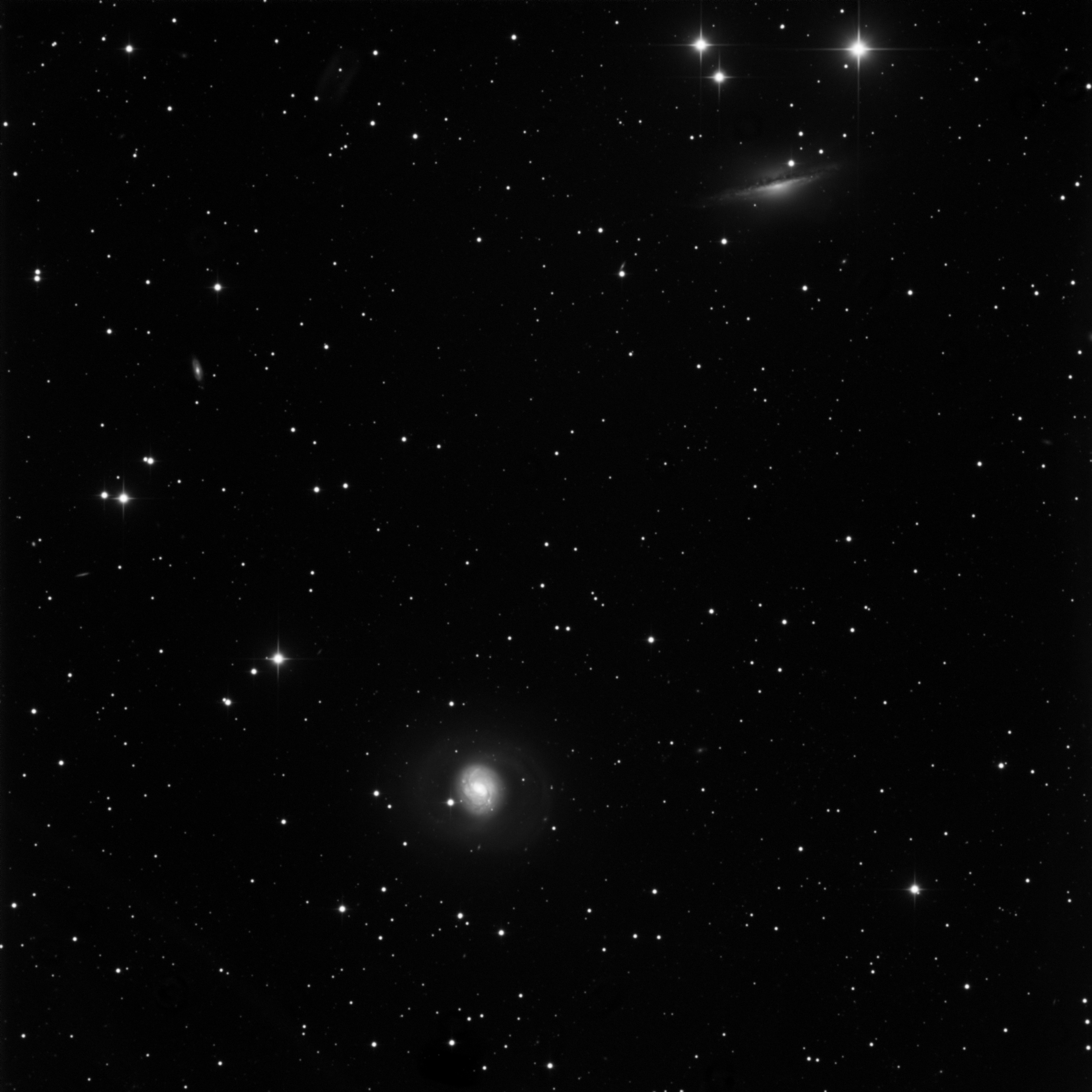 Deep Sky Images w Hyperion
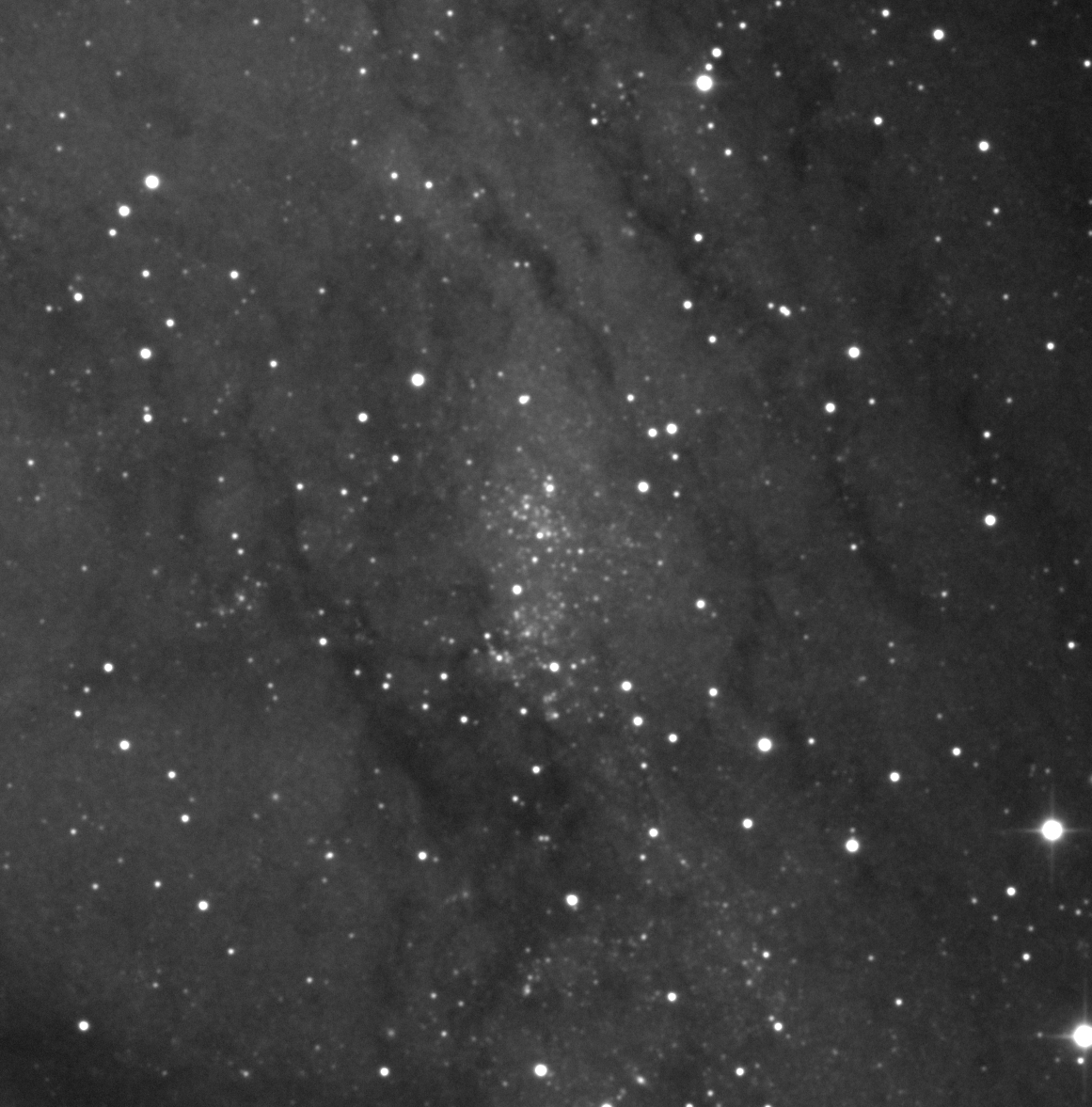 Open cluster
 in the Great Andromeda
 galaxy
ngc206-12x5min-ddp.jpg
[Speaker Notes: Open cluster in the
Great Andromeda
 galaxy]
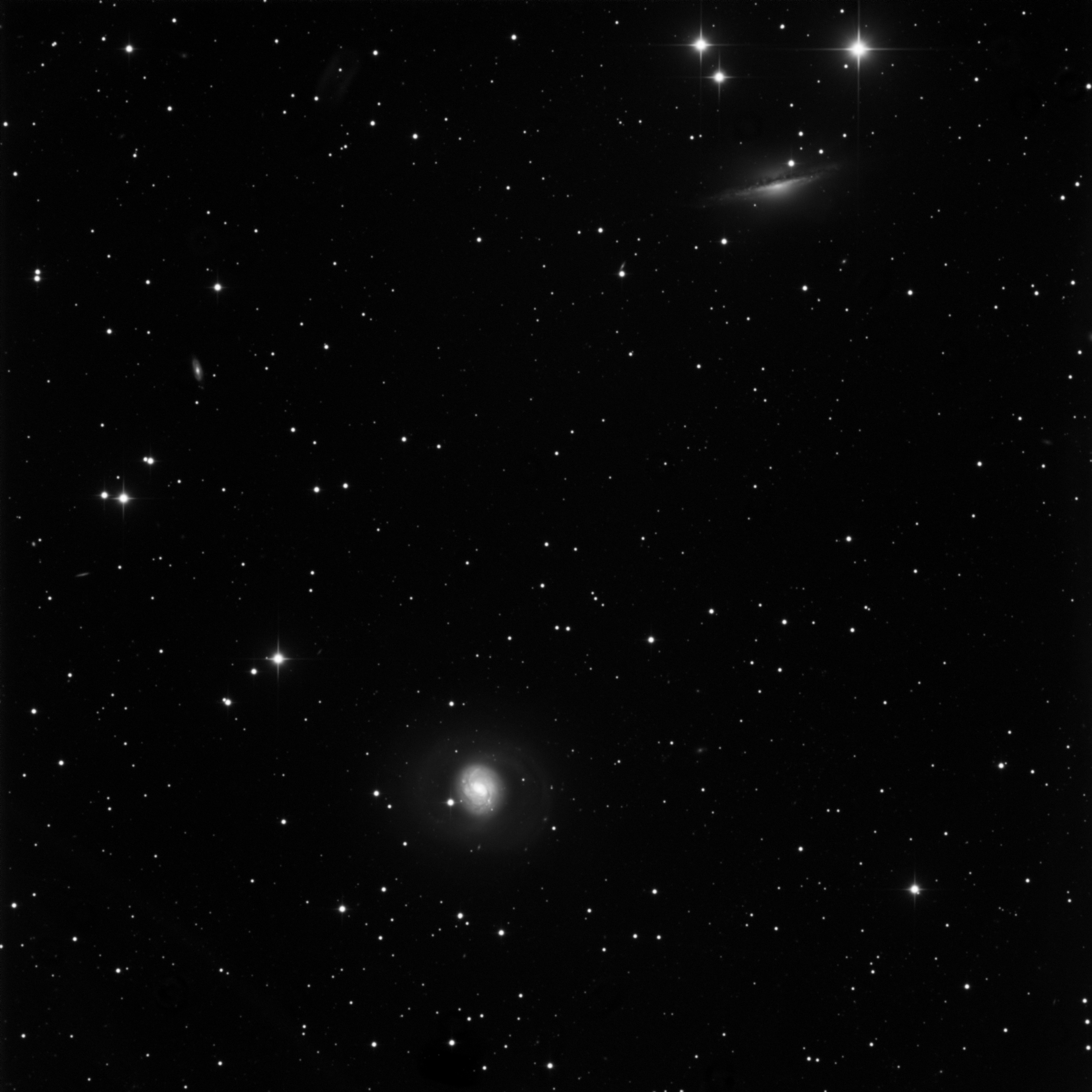 Deep Sky Images w Hyperion
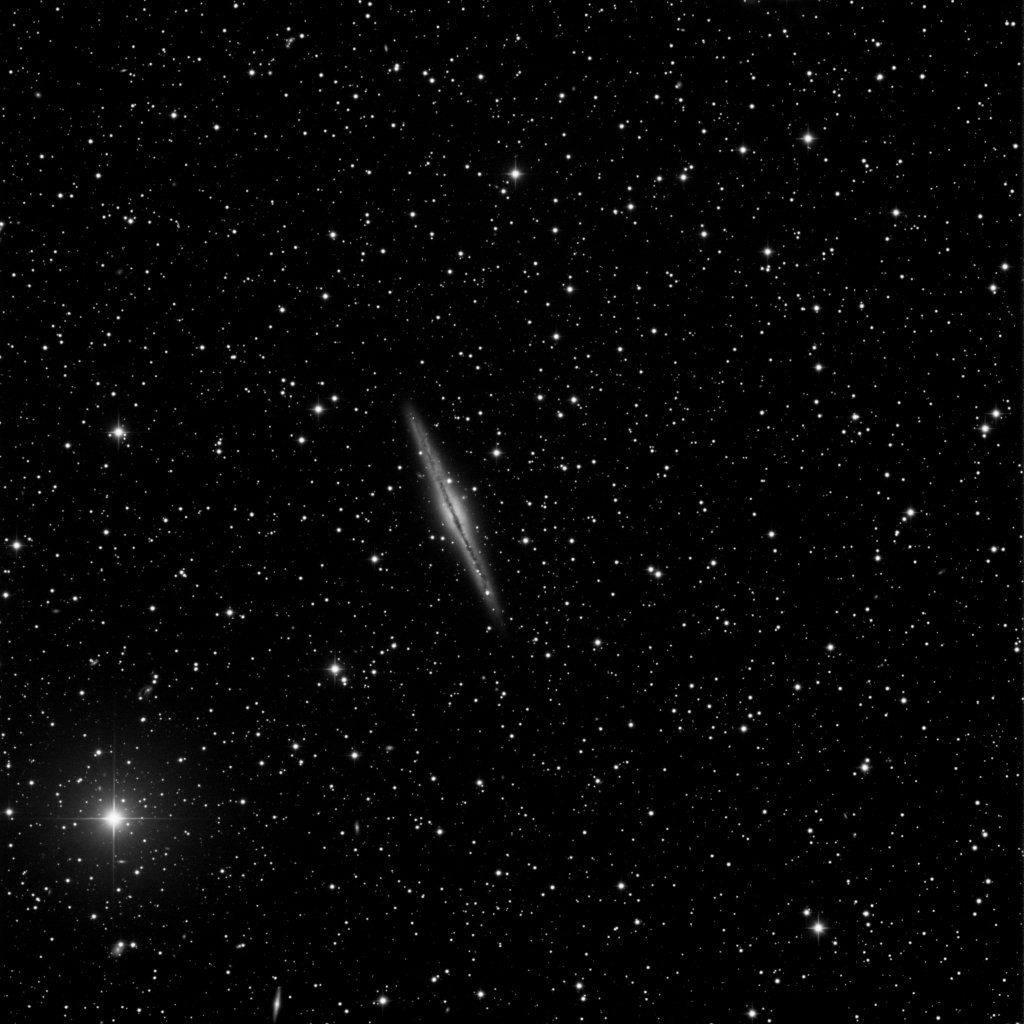 The other Andromeda galaxy
ngc891-24x5min-ddp.jpg
[Speaker Notes: The other Andromeda galaxy]
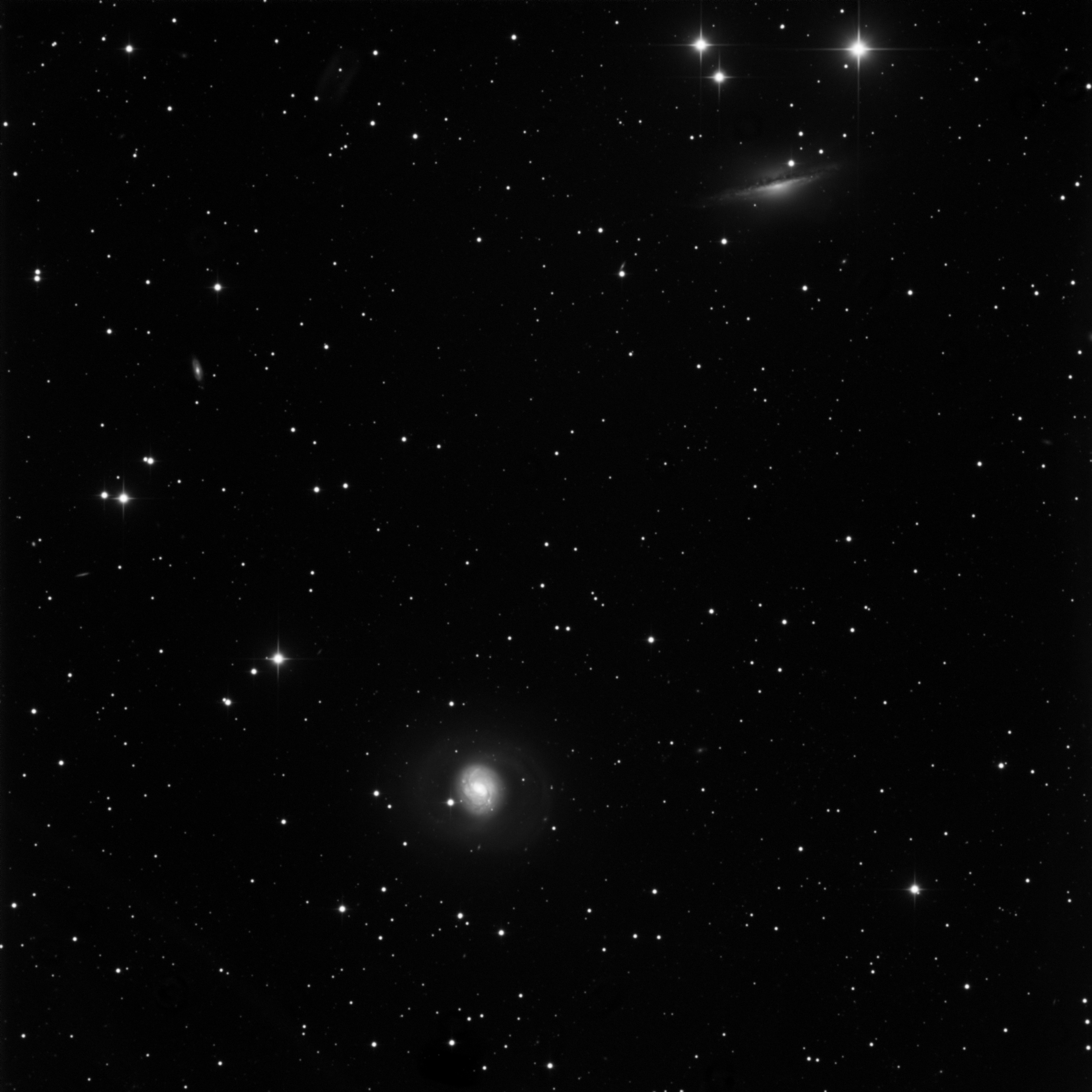 Deep Sky Images w Hyperion
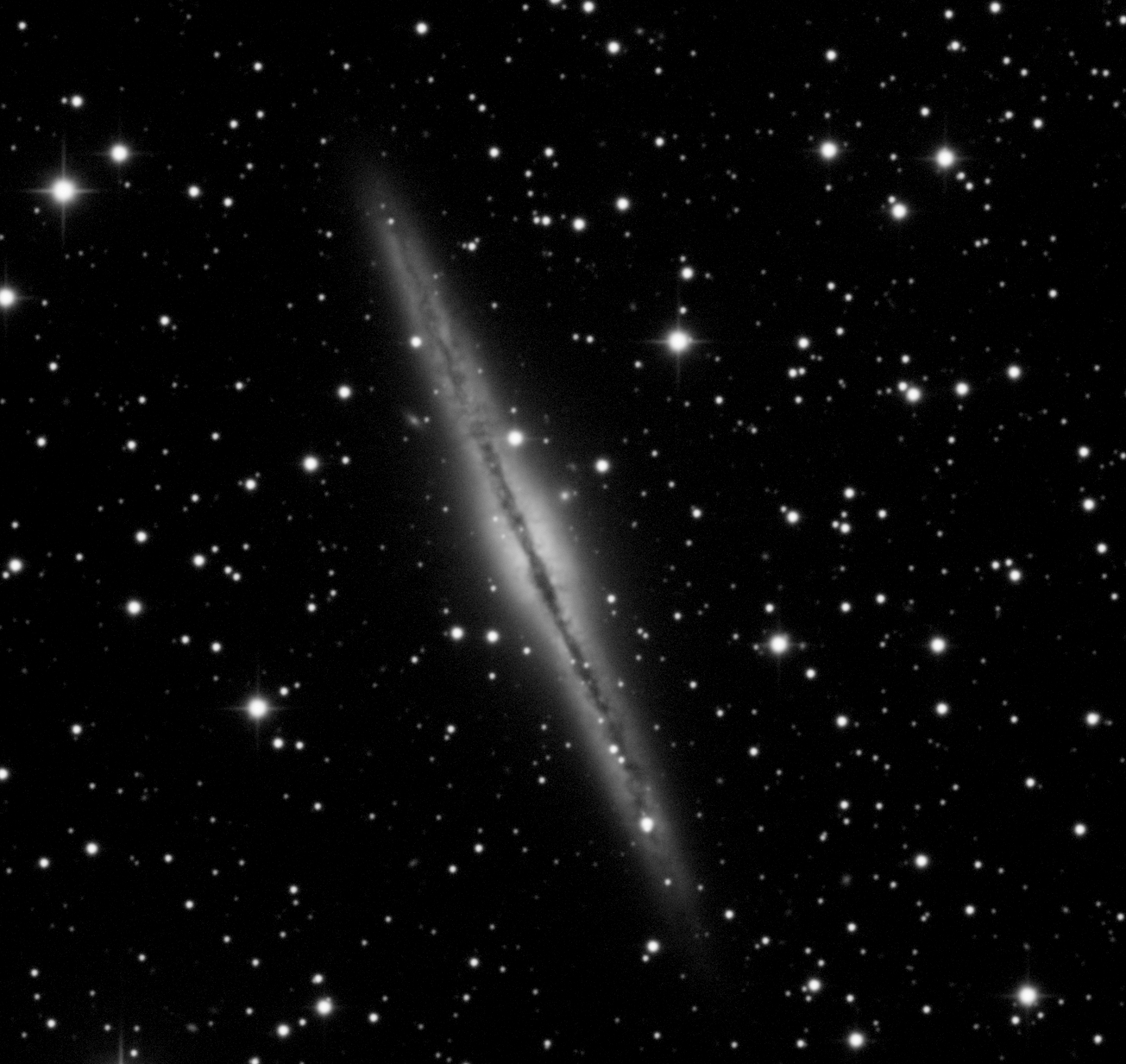 The other Andromeda galaxy
ngc891-24x5min-ddp.jpg
[Speaker Notes: The other Andromeda galaxy]
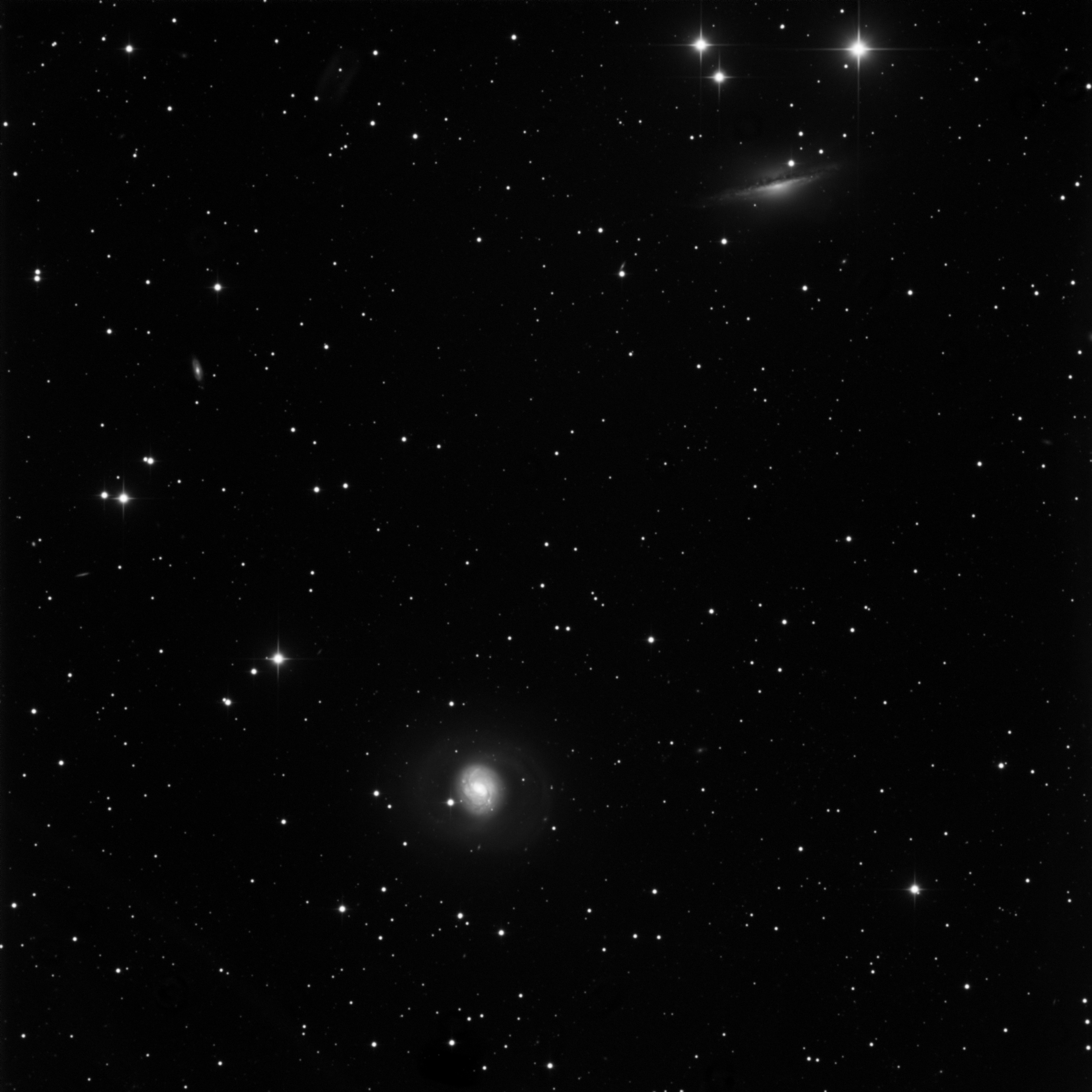 Deep Sky Images w Hyperion
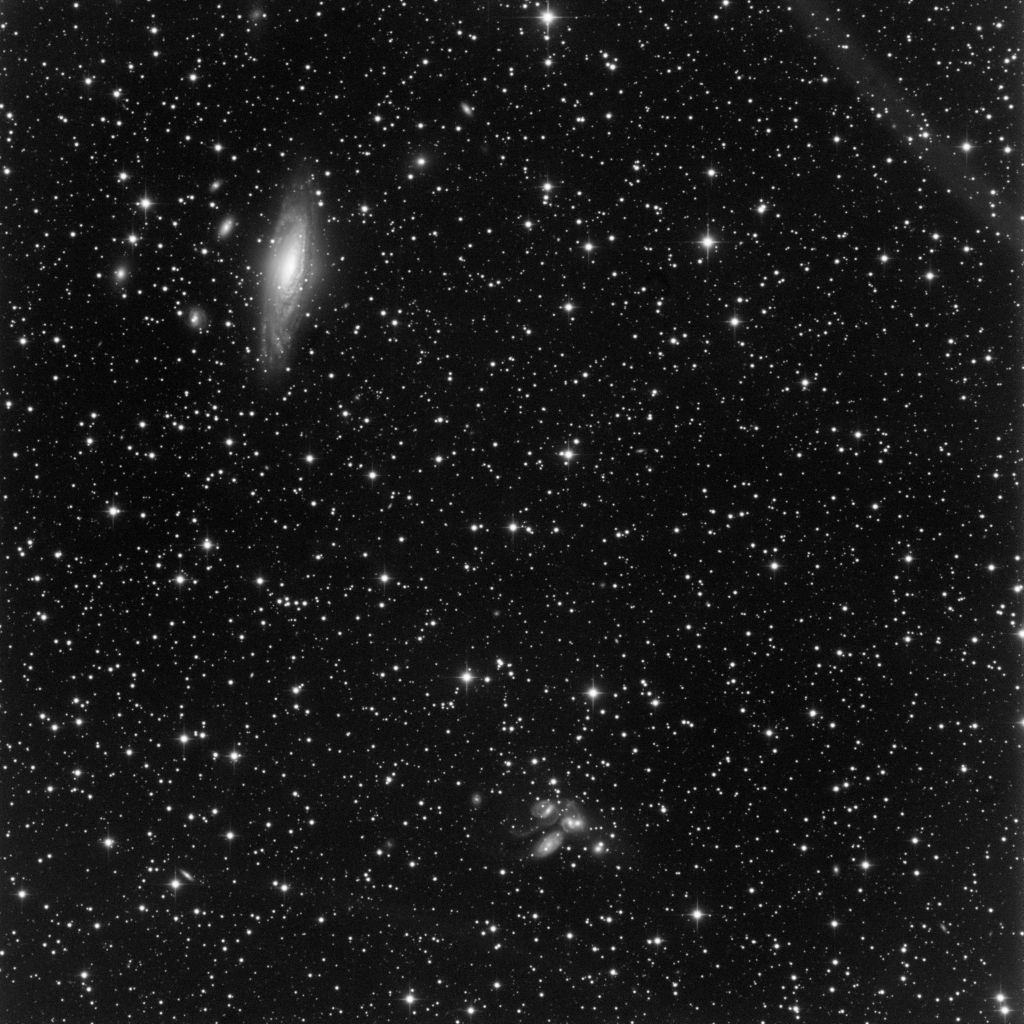 ngc7331 + Stefan’s quintet
ngc7320-17x5min-ddp.jpg
[Speaker Notes: ngc7331 + Stefan’s quintet]
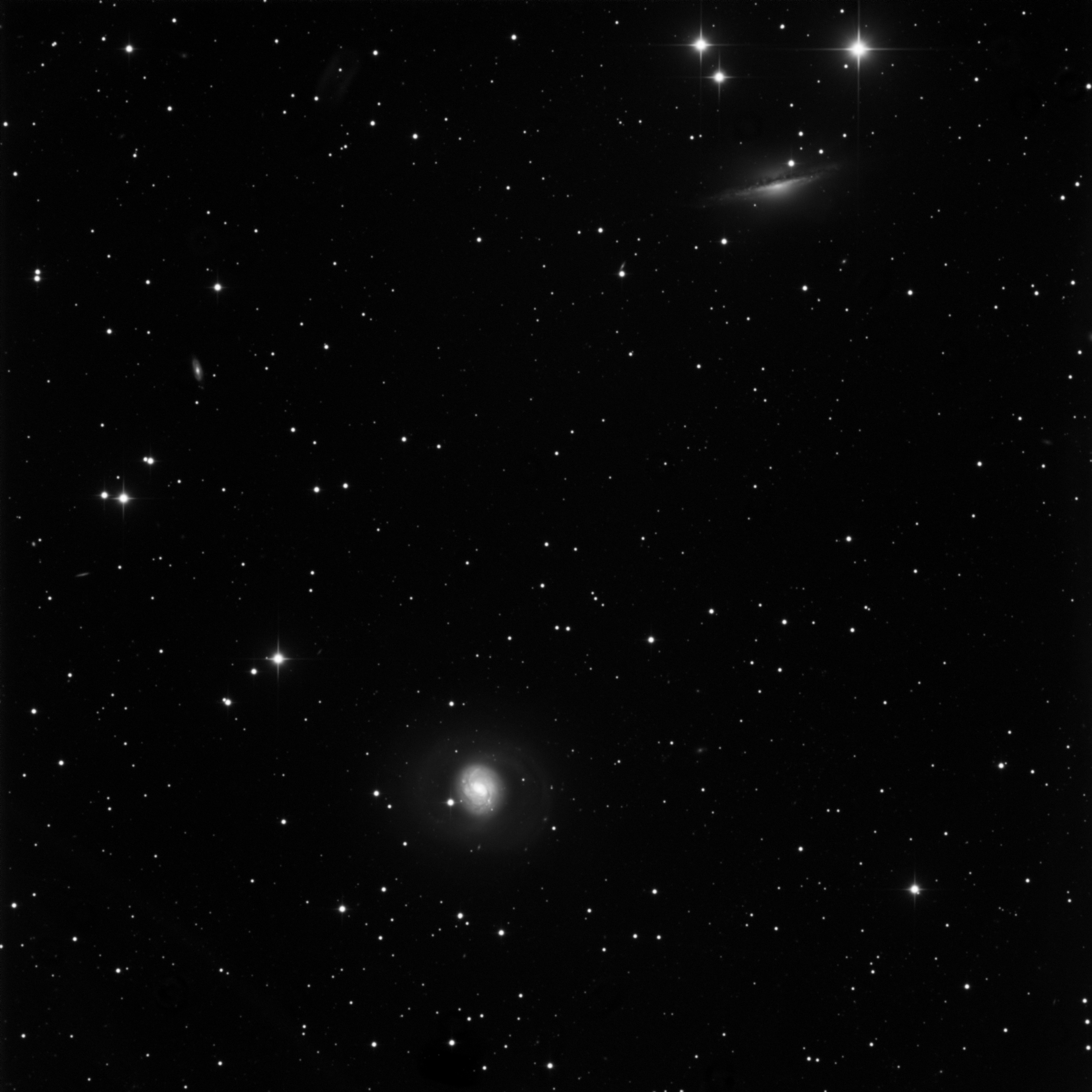 Deep Sky Images w Hyperion
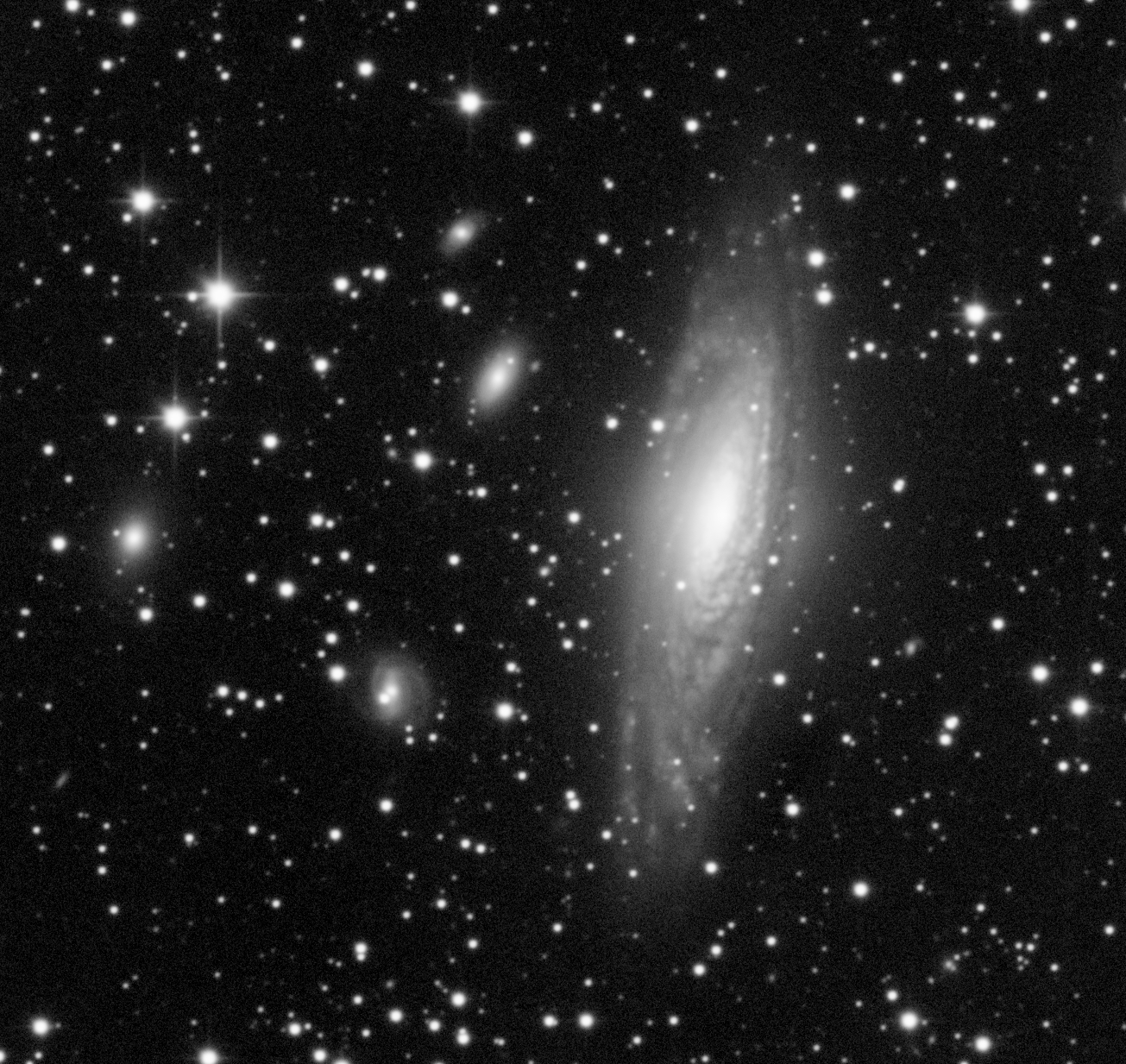 ngc7331
ngc7320-17x5min-ddp.jpg
[Speaker Notes: ngc7331 + Stefan’s quintet]
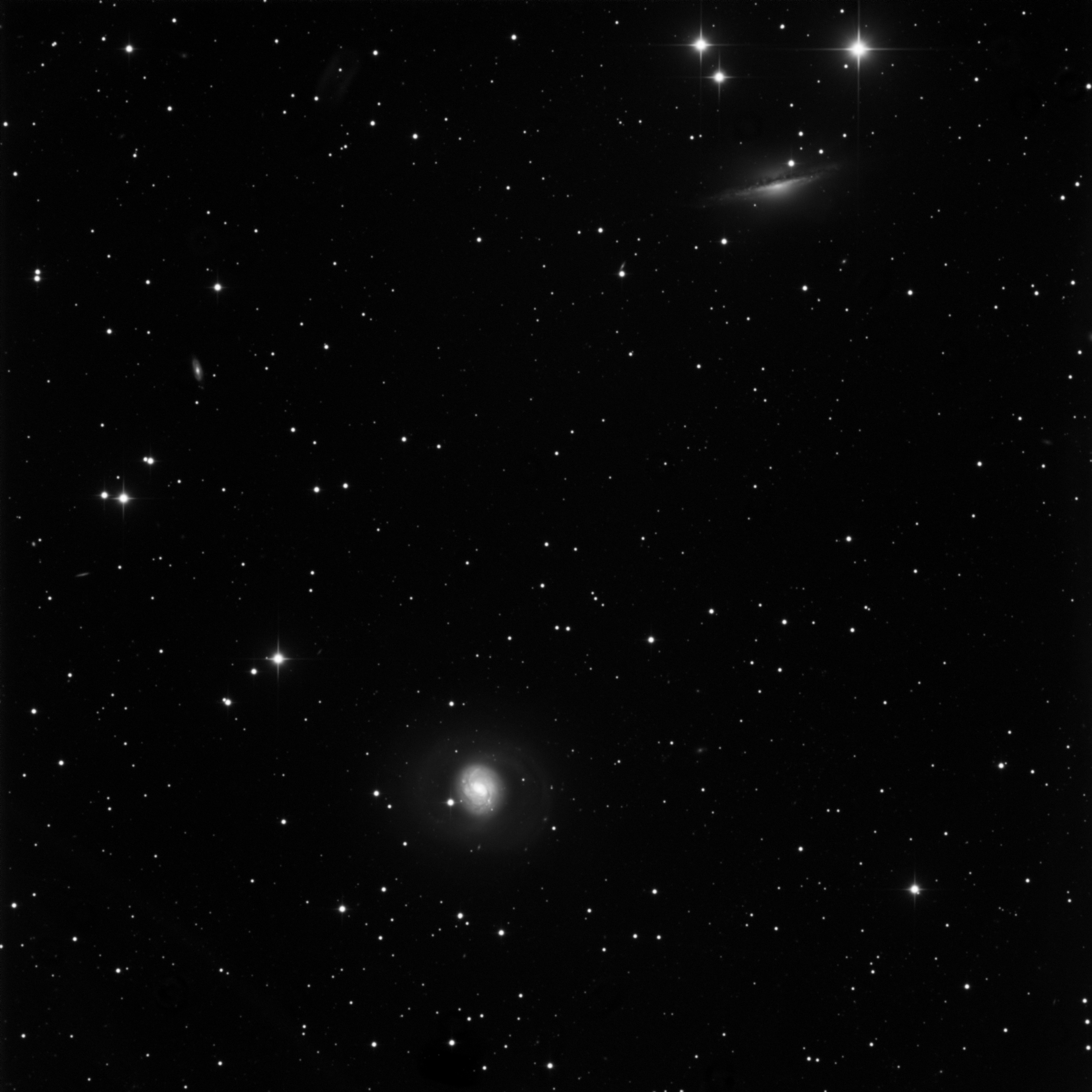 Deep Sky Images w Hyperion
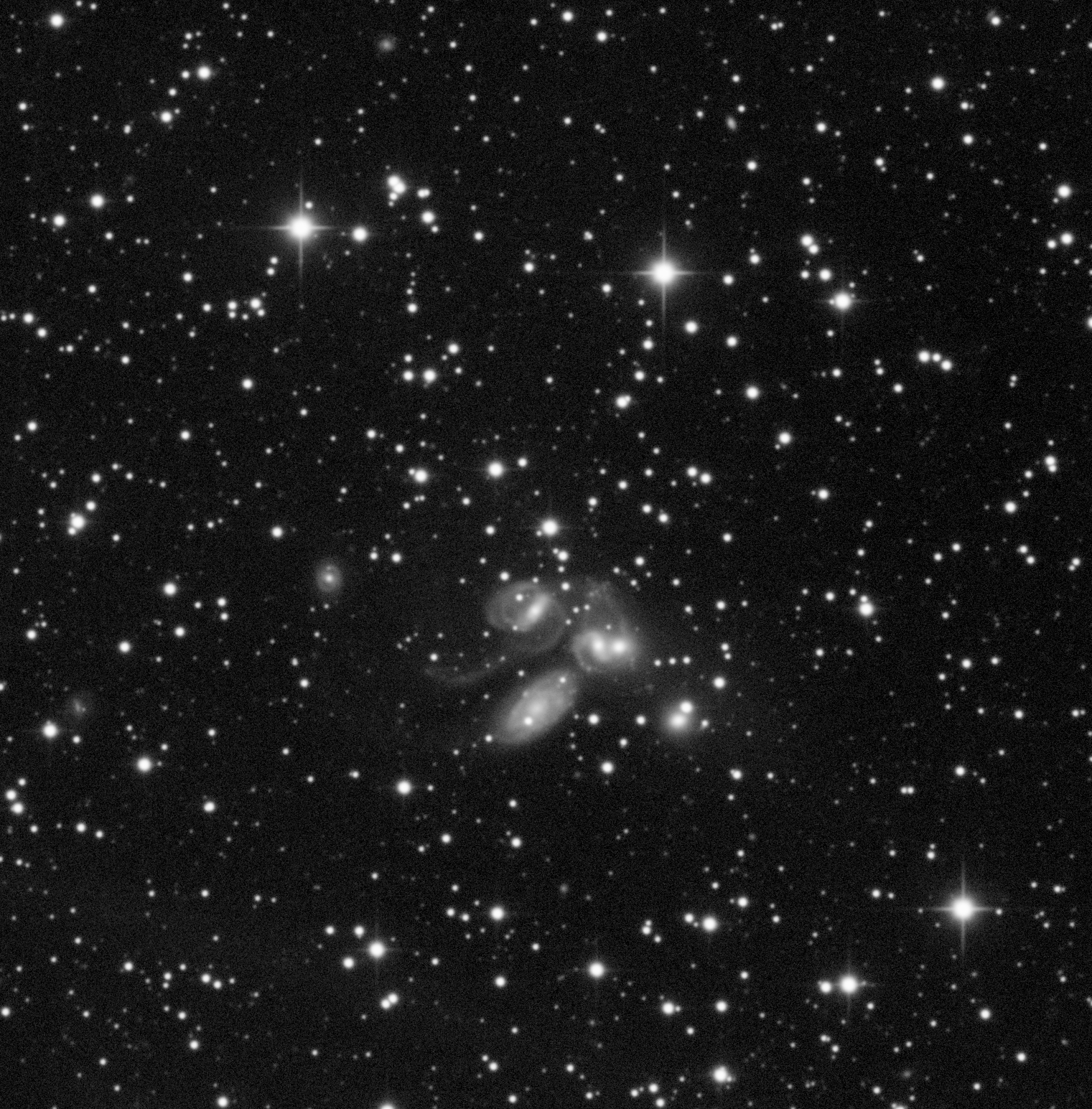 Stefan’s quintet
ngc7320-17x5min-ddp.jpg
[Speaker Notes: ngc7331 + Stefan’s quintet]
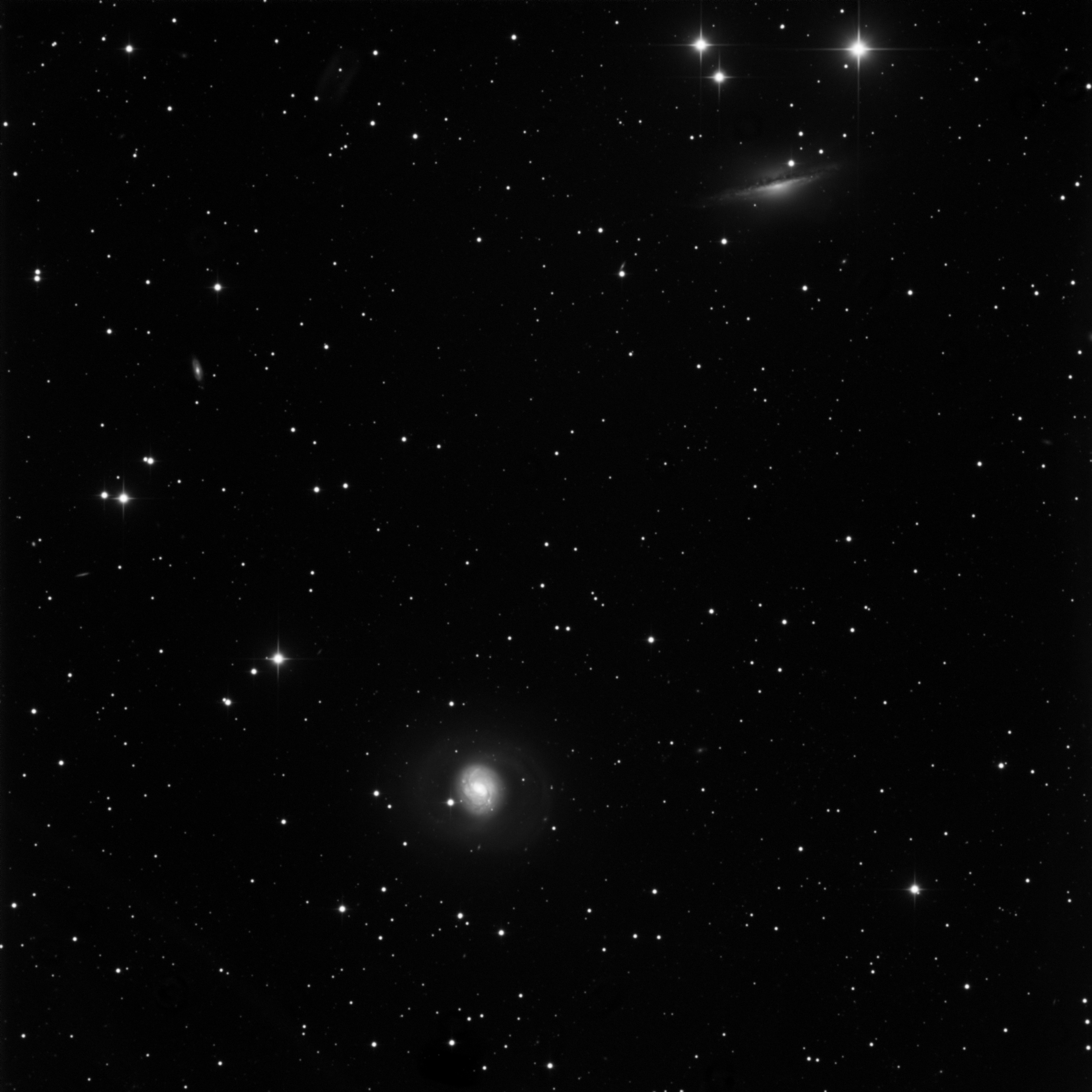 Deep Sky Images w Hyperion
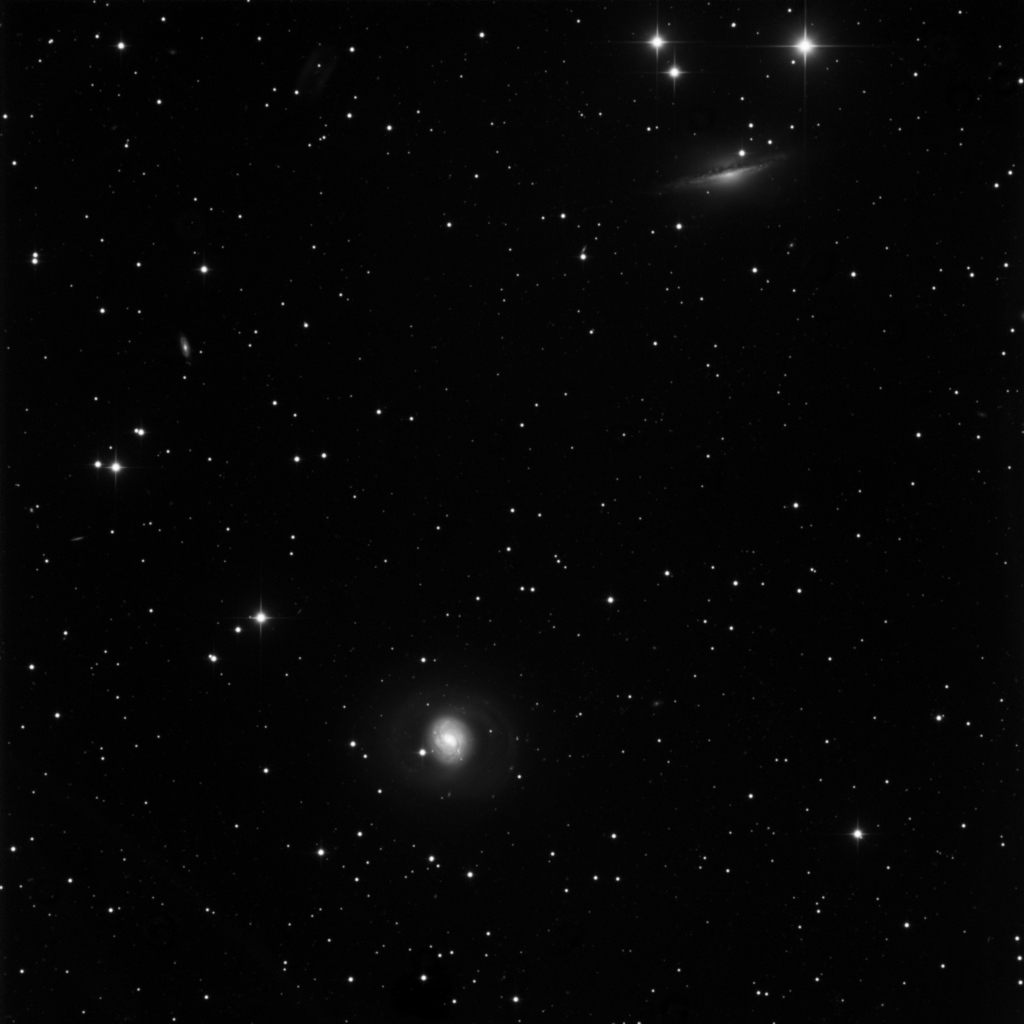 Cetus A  and 
Sombrero-like
companion
m77+ngc1055-(11+11)x5min.ddp.jpg
[Speaker Notes: Cetus A galaxy & 
Sombrero-like
companion]
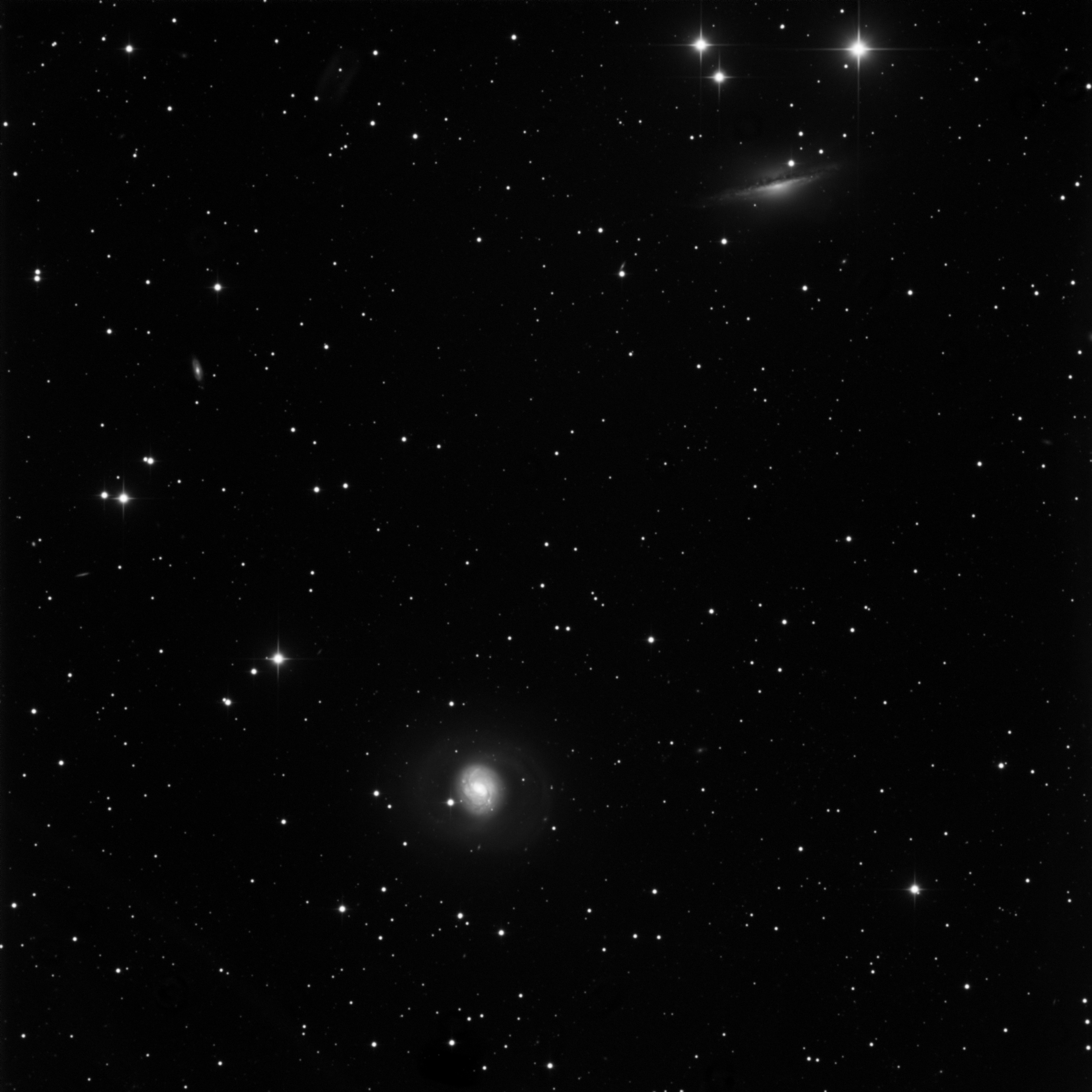 Deep Sky Images w Hyperion
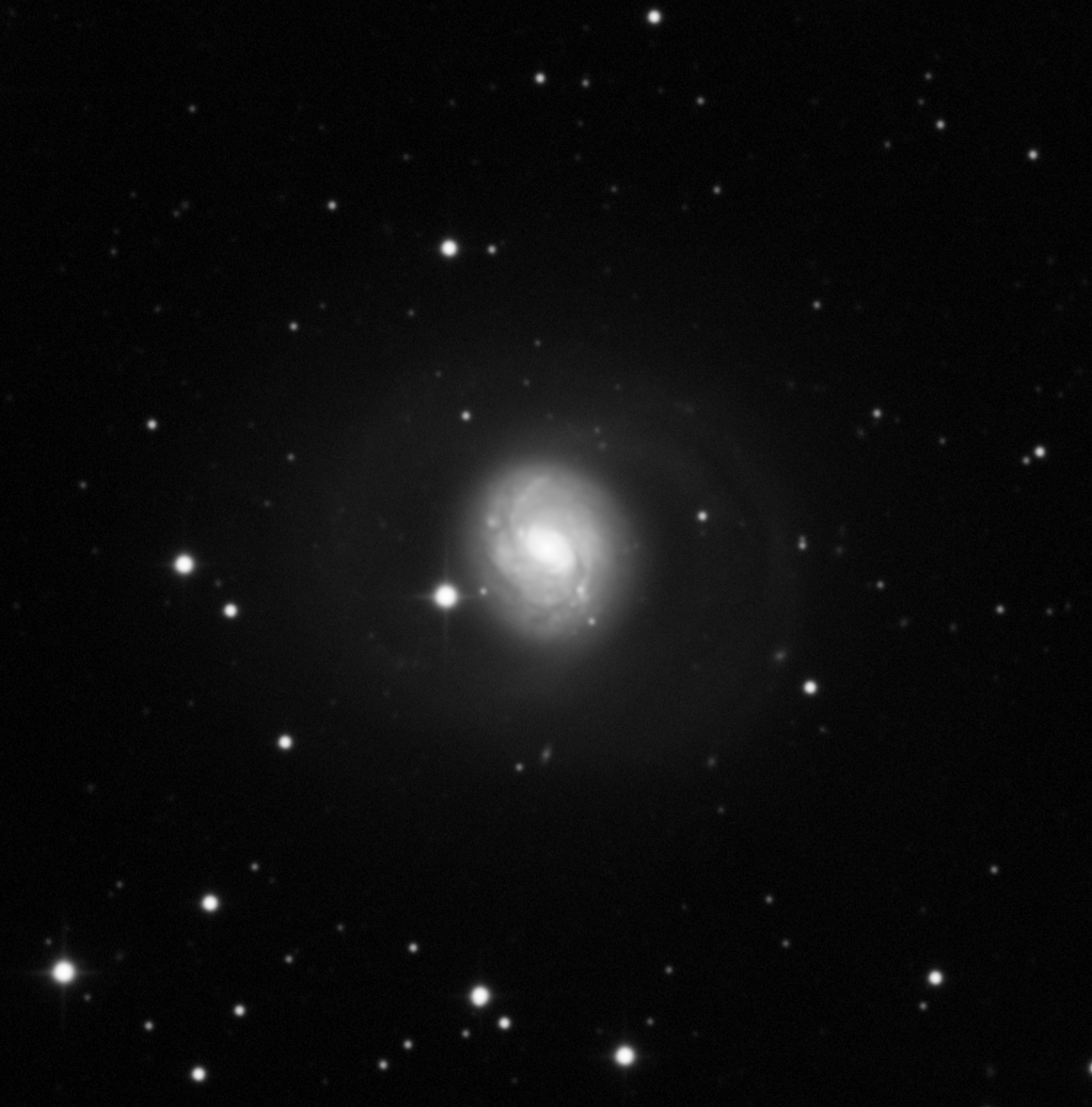 M77, 
Cetus A
m77+ngc1055-(11+11)x5min.ddp.jpg
[Speaker Notes: Cetus A galaxy & 
Sombrero-like
companion]
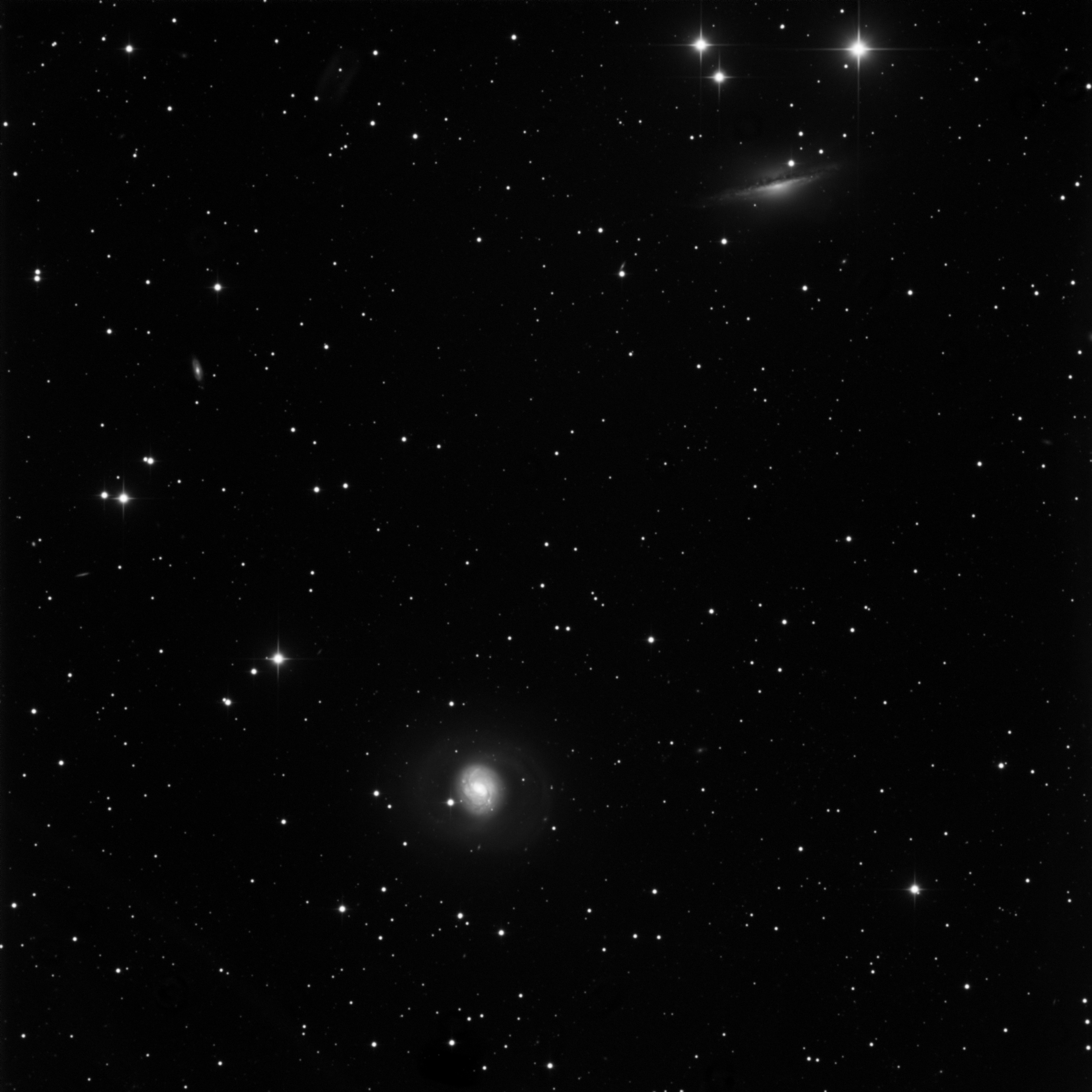 Deep Sky Images w Hyperion
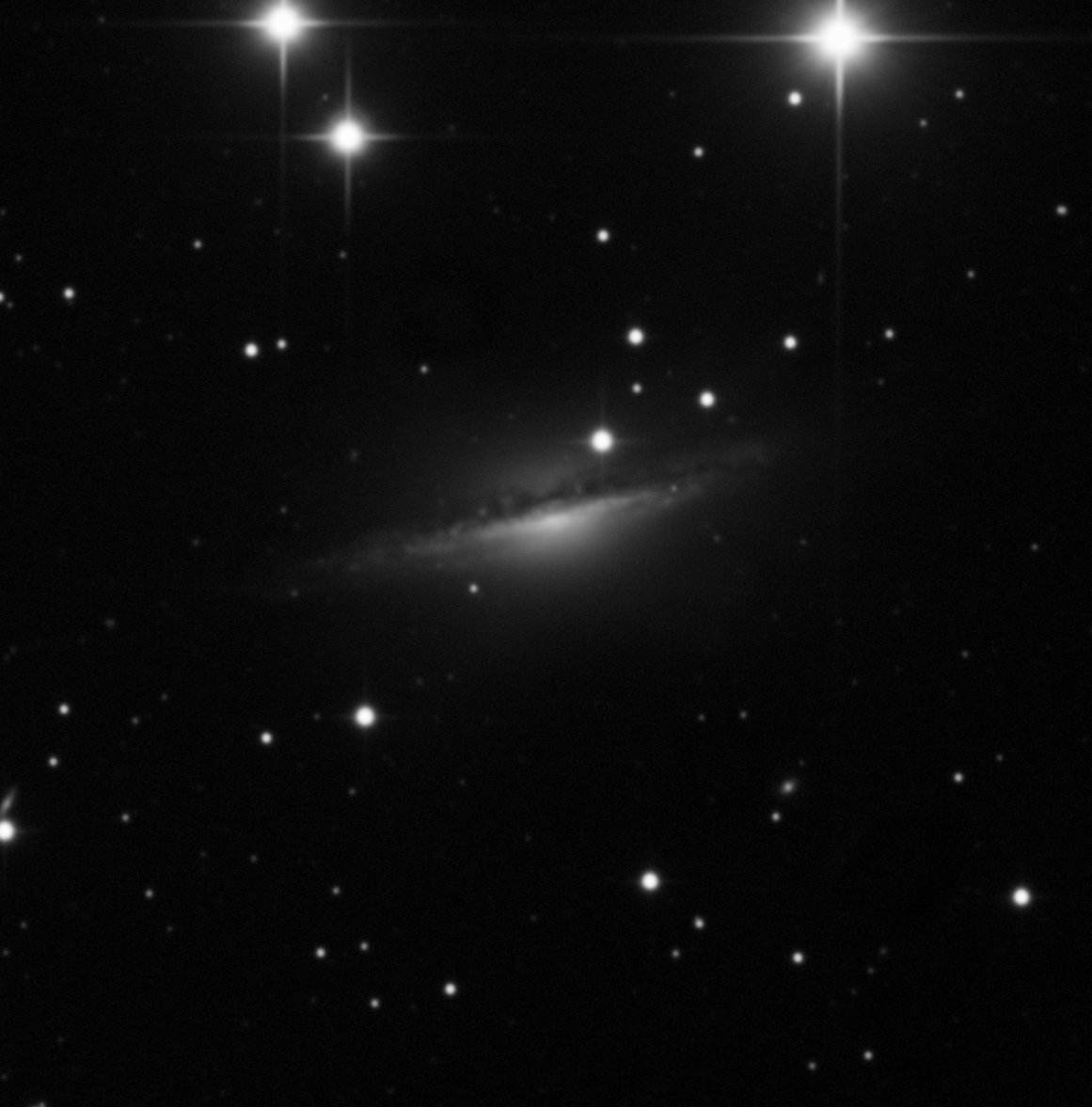 ngc1055 (Sombrero-like
Galaxy)
m77+ngc1055-(11+11)x5min.ddp.jpg
[Speaker Notes: Cetus A galaxy & 
Sombrero-like
companion]